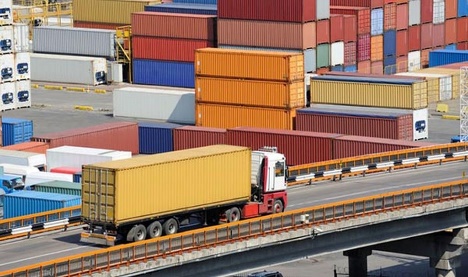 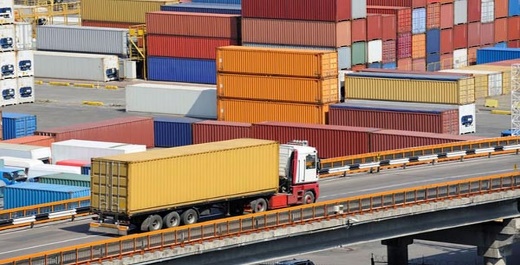 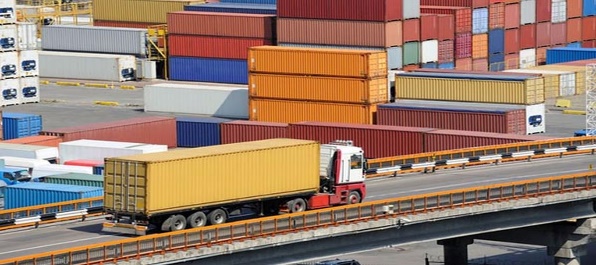 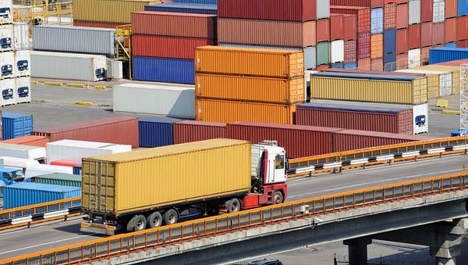 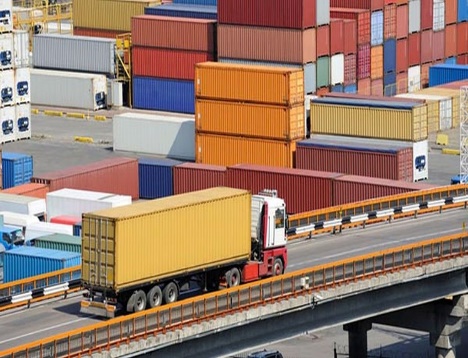 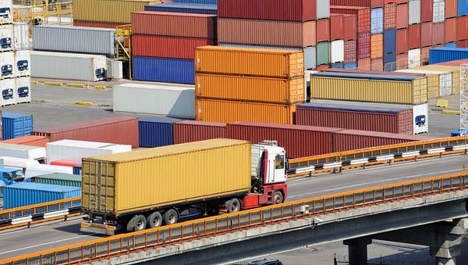 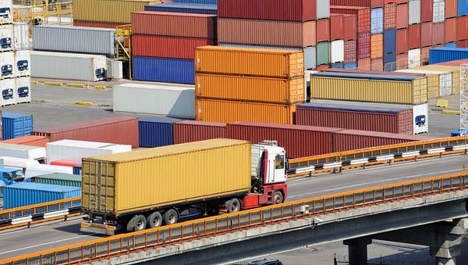 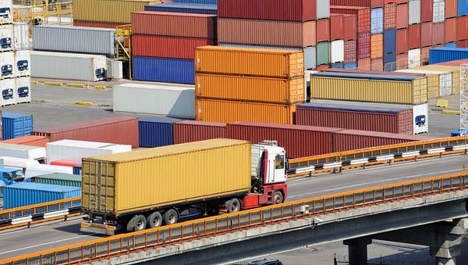 DOZVOLE ZA PRIJEVOZ TERETA
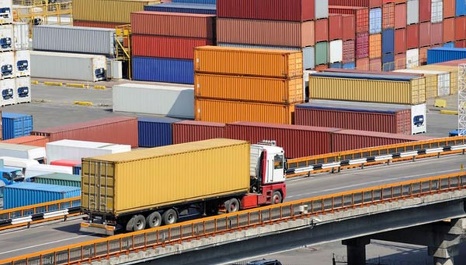 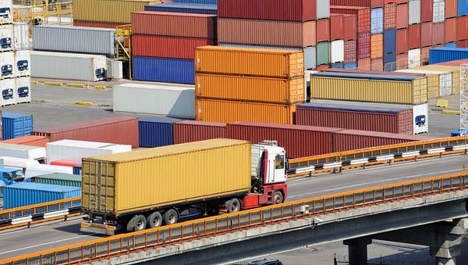 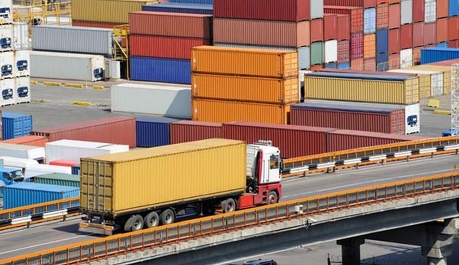 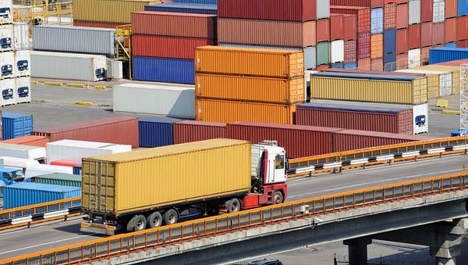 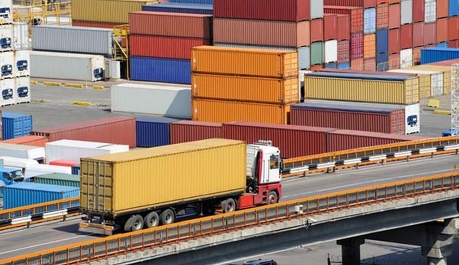 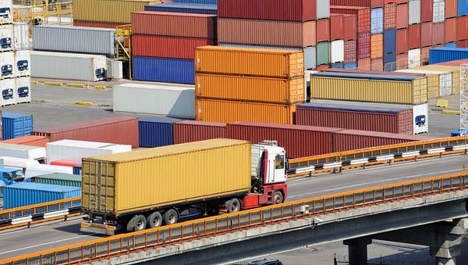 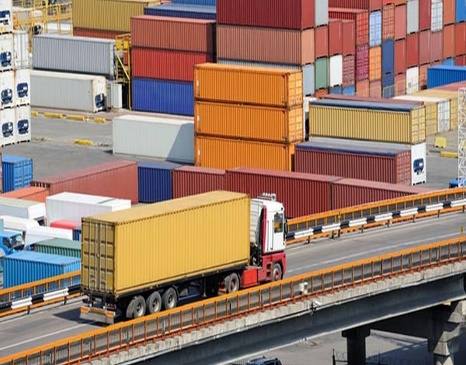 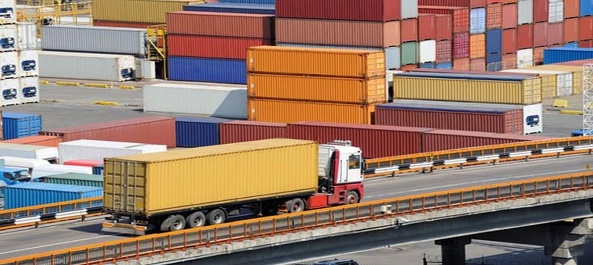 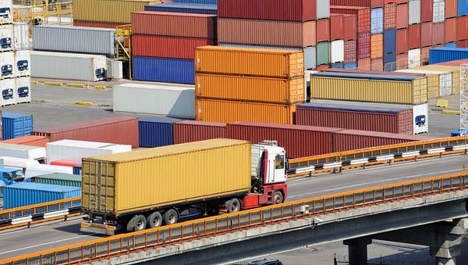 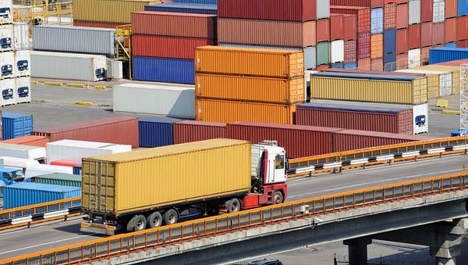 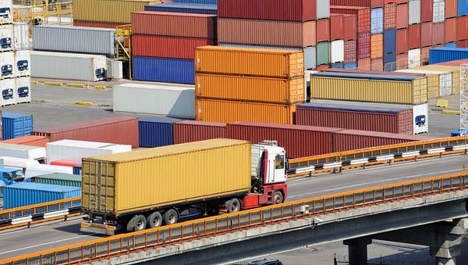 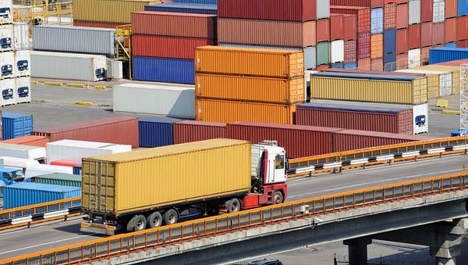 Prema zakonu o međunarodnom i međuentitetskom cestovnom prijevozu, ministar civilnih poslova i komunikacija Bosne i Hercegovine, donosi pravilnik o kriterijima, postupku i načinu raspodjele stranih dozvola za prijevoz tereta domaćim prijevoznicima.
To su:
 1. "Dozvola za međunarodni prijevoz tereta" 
 2. "Bilateralna dozvola" 
 3. "CEMT dozvola”
 4. "Kritična dozvola"
 5. "Raspodjela dozvola" 
 6. "Distribucija dozvola" 
 7. "Nepodijeljene dozvole"
 8. "Iskorištenost dozvole”
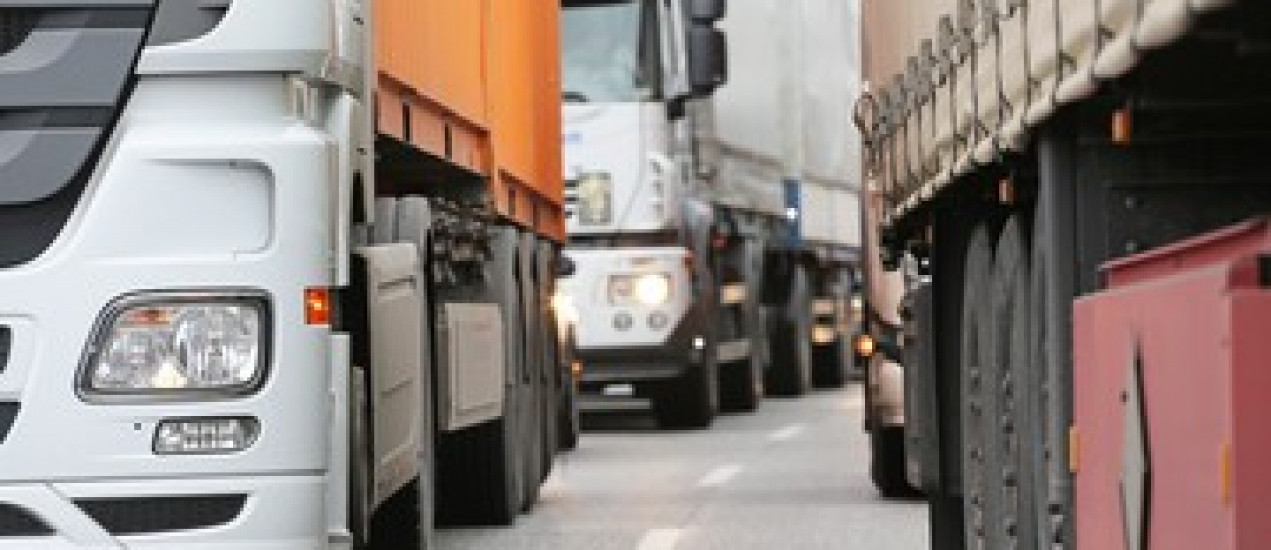 Kriteriji za raspodjelu dozvola
Ministarstvo prilikom raspodjele dozvola uvažava slijedeće kriterije:- da je prijevozniku osnovna djelatnost obavljanje međunarodnog komercijalnog prijevoza i da raspolaže sa većim brojem vozila 
- da je prijevoznik razdužio najmanje 80% pravilno iskorištenih dozvola, što podrazumijeva minimalan broj vožnji bez tereta, iskorištenje nosivosti, prijevoz kvalitetnog tereta i sl.;
- da se mogu zadovoljiti potrebe na određenom području;
- da je prijevoznik izmirio poreske i druge obaveze;
- da protiv prijevoznika nisu poduzete mjere zabrane utvrđene Zakonom, ovim pravilnikom i drugim propisima.
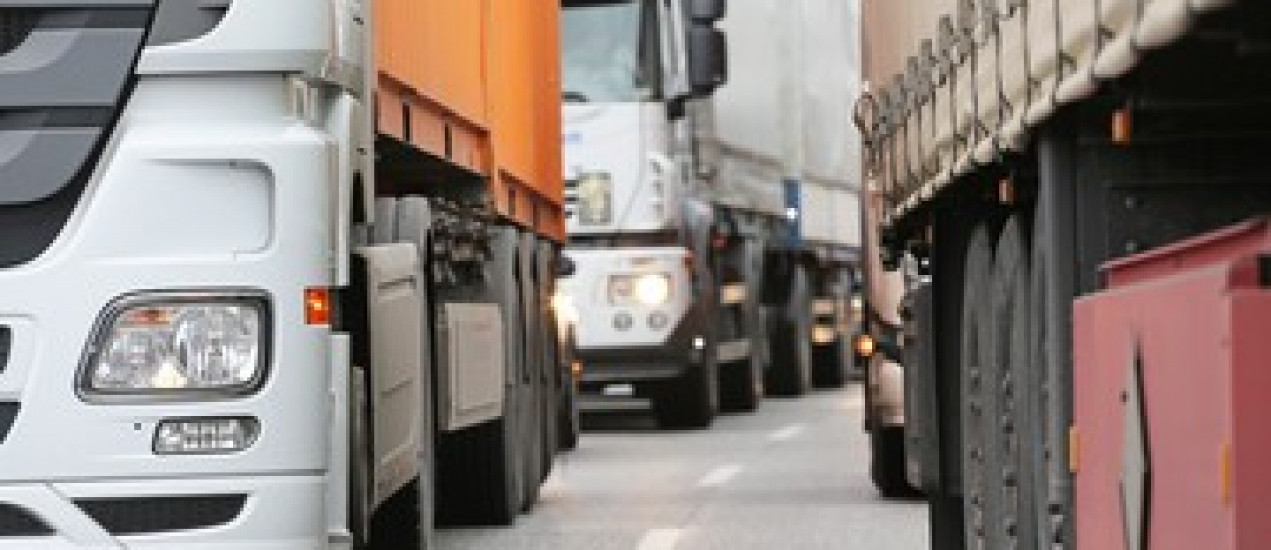 Postupak i način raspodjele dozvola
Raspodjelu dozvola obavlja Ministarstvo jednom godišnje i iste dostavlja nadležnim ministarstvima, kojima je povjerena distribucija dozvola Nadležna ministarstva su dužna najmanje jednom u tri mjeseca obaviti distribuciju dozvola prijevoznicima, uz uvažavanje kriterija, načina i postupaka propisanih Zakonom i ovim pravilnikom i nakon podjele dozvola, Ministarstvu podnijeti izvještaj.Ministarstvo prati način distribucije i korištenja dozvola i poduzima mjere na otklanjanju, eventualno, uočenih nepravilnosti ili nedostataka
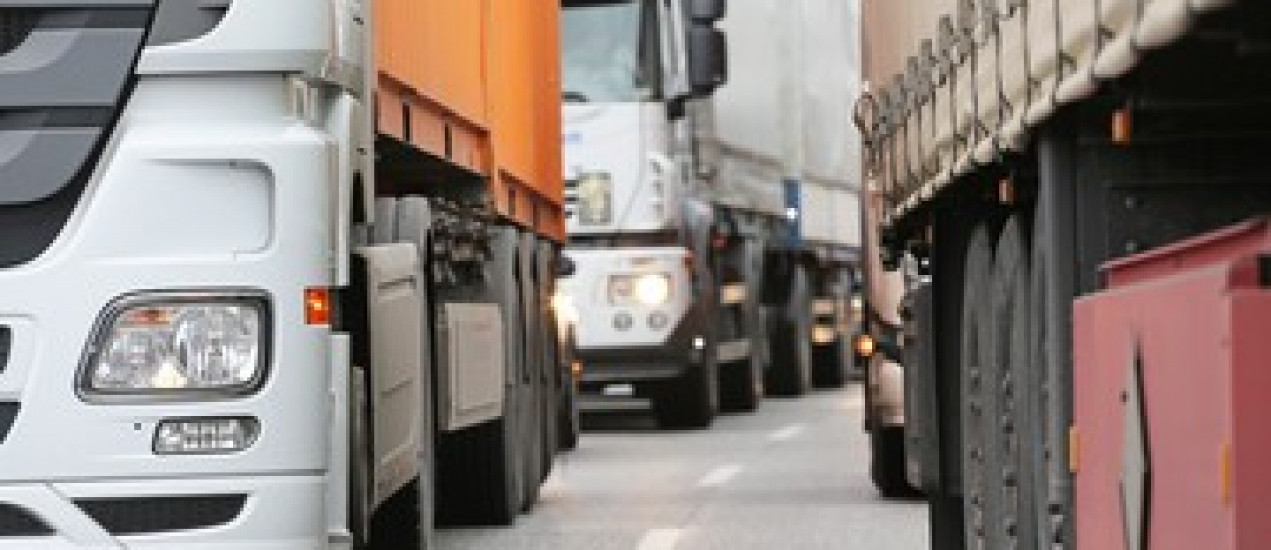 Ministarstvo, od ukupne kvote dobijenih dozvola, nadležnim ministarstvima raspodjeljuje 90% dozvola, a zadržava 10% dozvola koje Ministarstvo raspodjeljuje za intervencije u posebnim i nepredvidivim okolnostima, kao npr:- podmirenje potreba domaćim prijevoznicima koji su dobili odobrenje - licencu za obavljanje međunarodnog prijevoza, nakon posljednje raspodjele dozvola;- potražnja zavisno od sezone;- hitnost obavljanja određene vrste prijevoza;- promjena na tržištu usluga prijevoza i sl.
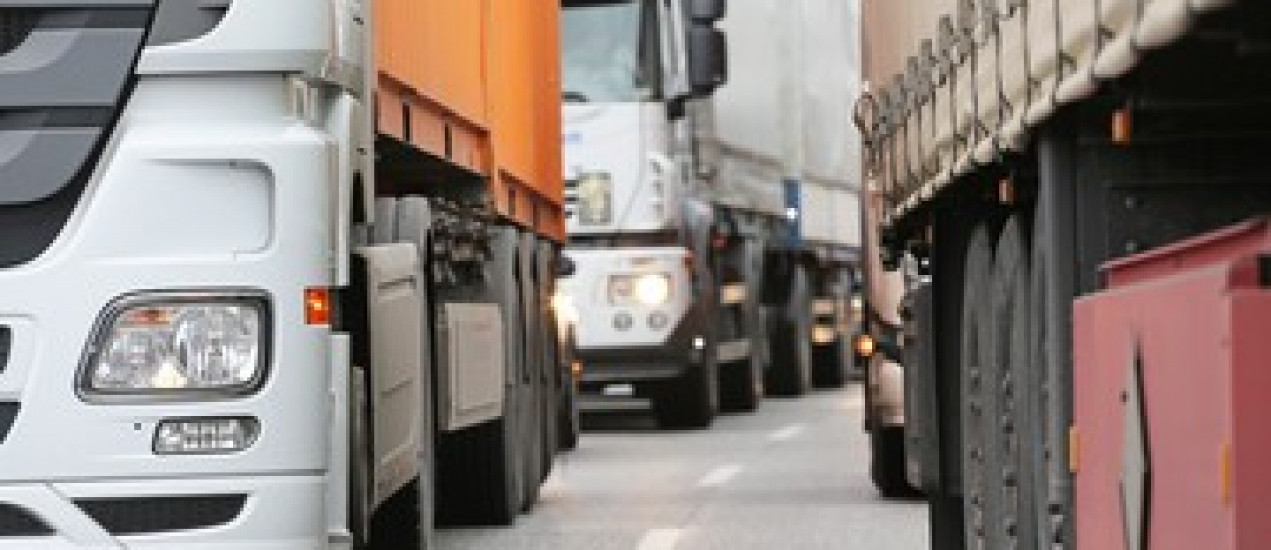 Dozvola za međunarodni prijevoz tereta
To je dozvola koju Bosna i Hercegovina dobije od strane države, na temelju koje domaći prijevoznik ima pravo obavljati poslove međunarodnog prijevoza tereta.
Međunarodni javni prijevoz tereta obavlja se na temelju dozvole za međunarodni prijevoz tereta, ukoliko međunarodnim ugovorom nije određeno da se prijevoz obavlja bez dozvole.
Mogu je dobiti samo domaći prijevoznici
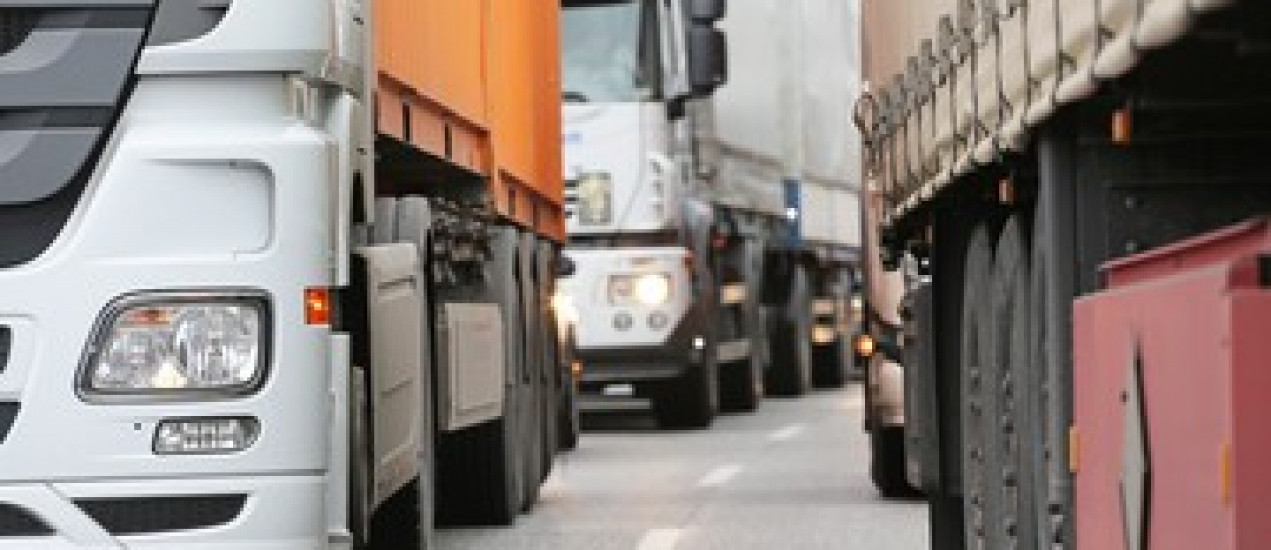 Bilateralna dozvola
To je dozvola na temelju koje prijevoznik ima pravo obavljati jednu vožnju u odlasku i jednu vožnju u povratku, izmedu dvije države i čija se kvota određuje bilateralnim sporazumima.
Prilikom obavljanja prijevoza robe prijevoznik mora posjedovati dozvolu, za svaku zemlju ponaosob.
Federalno ministarstvo prometa i komunikacija / SEKTOR CESTOVNOG PROMETA,STANICA TEHNIČKOG PREGLEDA I CJEVOVODA izdaje ovu dozvolu. 
Mogu je dobiti i fizička i pravna lica.
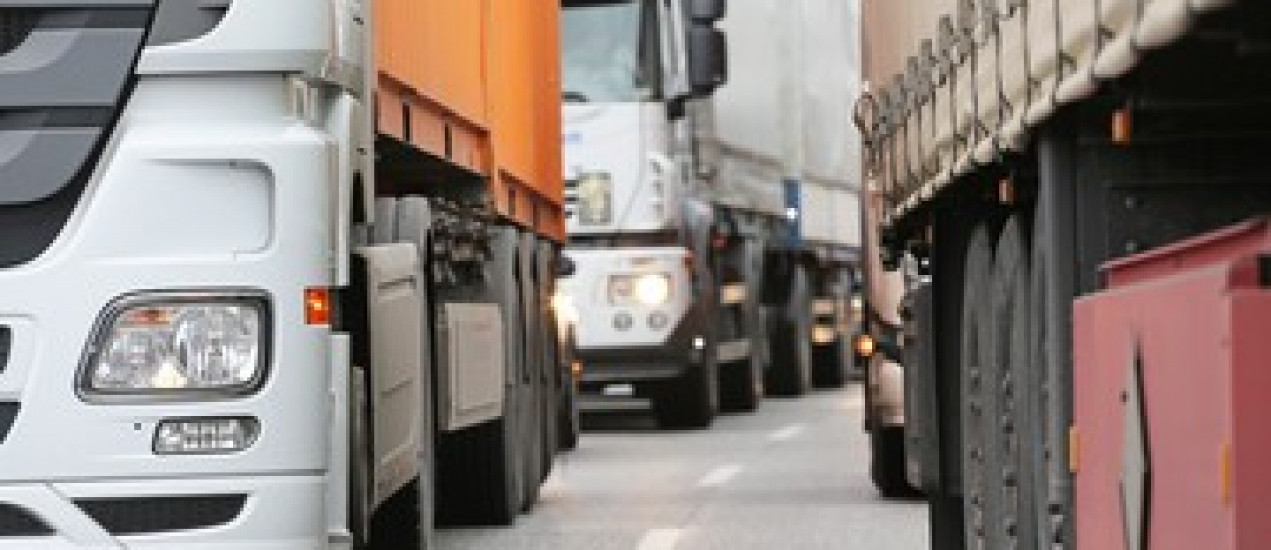 Kritična dozvola
To je dozvola za koju se, na temelju praćenja korištenja u određenom vremenskom periodu, utvrdi da je broj razmijenjenih dozvola manji od potrebe za tom vrstom dozvole.
 Kod raspodjele kritičnih dozvola prednost imaju prijevoznici, koji su prijevoz obavljali prema sljedećim kriterijima ( prema članu 4. i 6. u Pravilniku o kriterijama, postupku i načinu raspodjele stranih dozvola za prijevoz tereta domaćim prijevoznicima koji su napisani na 1., 2., i 3.slajdu)
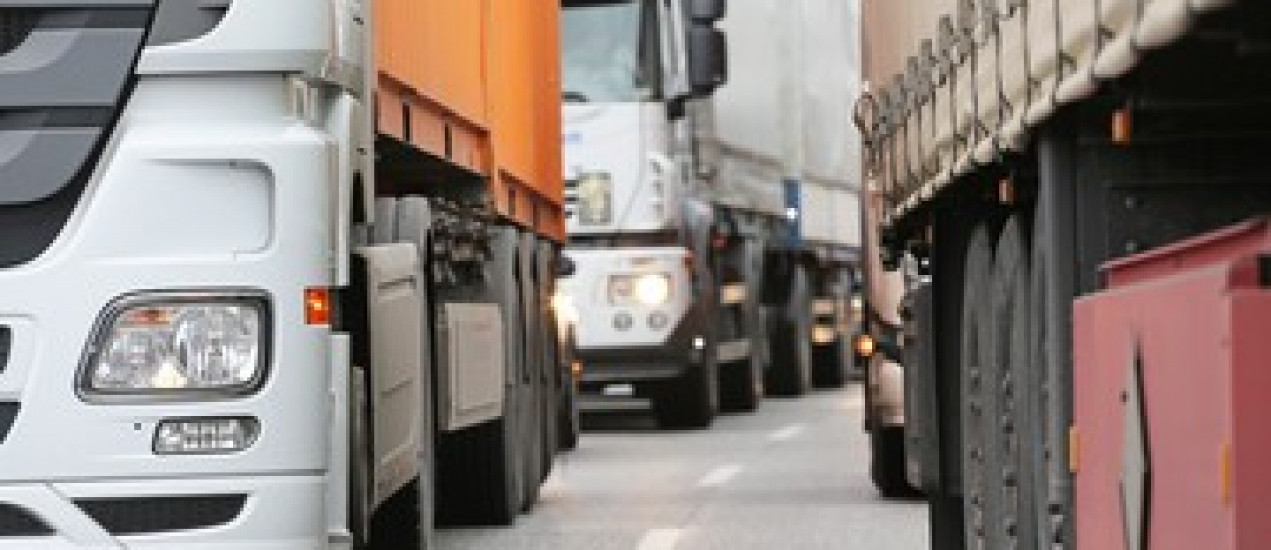 Raspodjela dozvola
predstavlja skup aktivnosti na utvrđivanju plana radnji na određivanju broja dozvola koji, na temelju definiranih kriterija za raspodjelu, pripada pojedinim prijevoznicima
Raspodjelu dozvola obavlja Ministarstvo svakih šest mjeseci i iste dostavlja nadležnim ministarstvima, kojima je povjerena distribucija dozvola
Raspodjela CEMT dozvola može se obavljati u slijedećim periodima: 1. godišnje, krajem godine; 2. polugodišnje, sredinom godine; 3. višemjesečno, jednom u tri mjeseca, odnosno kvartalno. Raspodjela se obavlja na temelju utvrđene liste u prvom redovnom postupku i ponovnom postupku. Nadležna ministarstva su dužna najmanje jednom u tri mjeseca obaviti distribuciju dozvola prijevoznicima, uz uvažavanje kriterija, načina i postupaka propisanih Zakonom i ovim pravilnikom i nakon podjele dozvola, Ministarstvu podnijeti izvještaj (Prilog 2). Ministarstvo prati način distribucije i korištenja dozvola i poduzima mjere na otklanjanju, eventualno, uočenih nepravilnosti ili nedostataka.
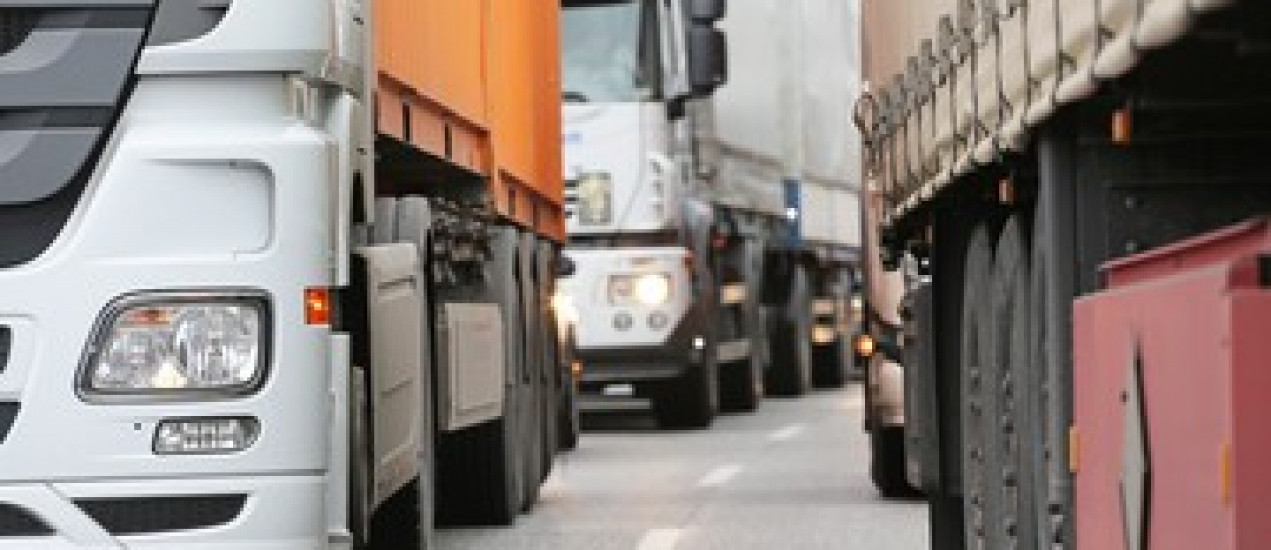 Distribucija dozvola
predstavlja stvarnu raspodjelu unaprijed određenog broja dozvola prijevoznicima, koja se obavlja na način koji utvrđuje Ministarstvo civilnih poslova i komunikacija Bosne i Hercegovine.
Za dodijeljenu dozvolu za obavljanje međunarodnog cestovnog prijevoza prijevoznik plaća taksu u visini utvrđenoj Zakonom o administrativnim taksama Bosne i Hercegovine. Troškove vezane za postupak distribucije dodijeljenih dozvola prijevoznicima, utvrđuju nadležna ministarstva. Prijevozniku, koji ne izmiri troškove za protekli period, nadležna ministarstva imaju pravo obustaviti podjelu dozvola do izmirenja duga. 
Nadležna ministarstva imenuju komisiju za distribuciju dozvola koje su im dodijeljene za određeni period. Prilikom izdavanja u dozvolu se obavezno upisuje naziv prijevoznika i stavlja pečat prijevoznika. Nadležna ministarstva obavještavaju prijevoznike o mjestu i vremenu preuzimanja dodijeljenih dozvola. Prijevoznik koji nije zadovoljan odlukom komisije iz stava 1. ima pravo uložiti prigovor nadležnom ministarstvu, u roku od osam dana od dana prijema odluke. Ukoliko nadležno ministarstvo ne odluči po prigovoru ili je prijevoznik nezadovoljan odlukom po prigovoru, ima pravo, putem nadležnog ministarstva, podnijeti žalbu Ministarstvu.
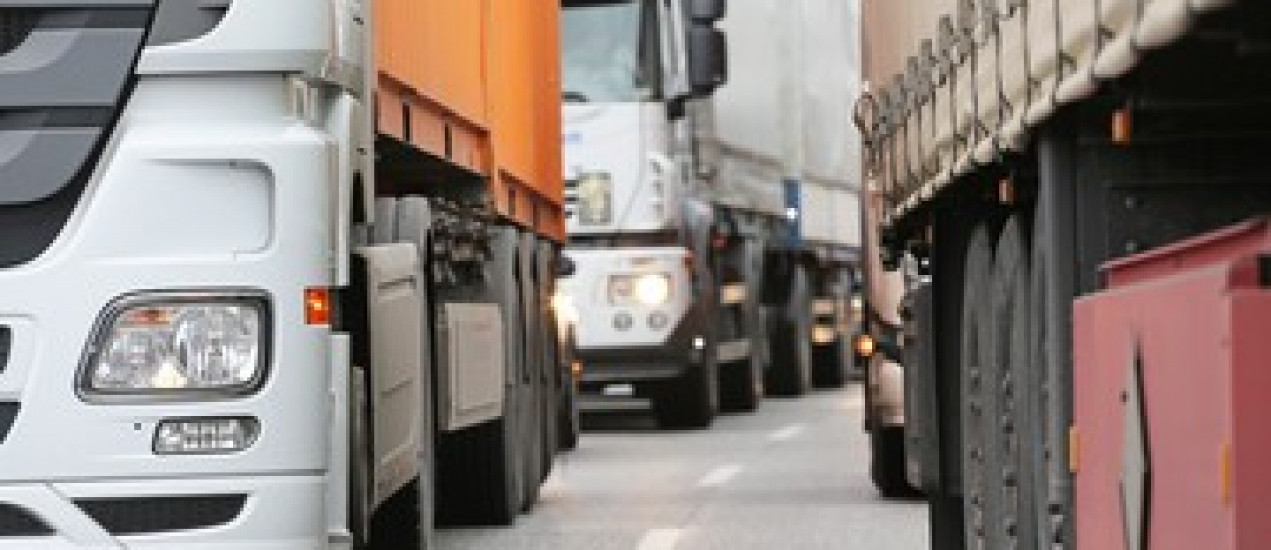 Nepodijeljene dozvole
To su dozvole koje ostanu neraspodijeljene prijevoznicima u toku godine, odnosno do 31.o1. slijedeće godine. 
Ministarstvo je obavezno prijevozniku izdati potvrdu o razduženim dozvolama. Prijevoznik je obavezan vratiti iskorištene dozvole najkasnije deset dana prije dobijanja novih dozvola, a neiskorištene najkasnije do 31. decembra tekuće djelidbene godine. Nadležna ministarstva su obavezna sve nepodijeljene dozvole razdužiti ministarstvu, najkasnije do 15. februara naredne godine
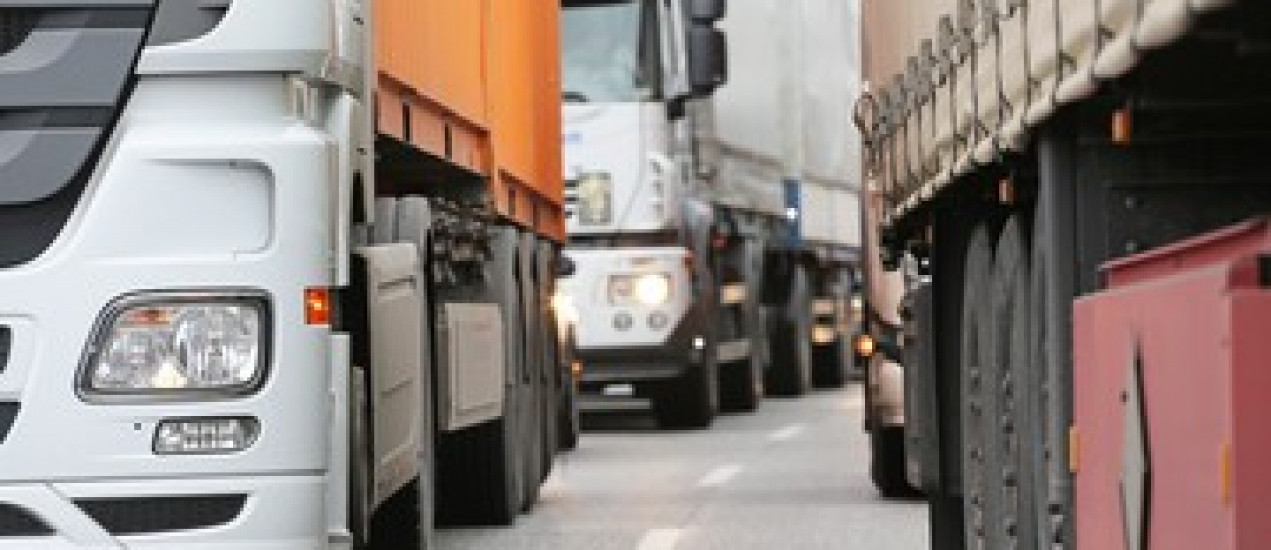 Iskorištenost dozvole
smatra se ako prijevoznik sa jednom dozvolom obavi prijevoz u oba smjera
Prijevoznik je obavezan dozvole koristiti u skladu sa Zakonom, ovim pravilnikom i drugim propisima koji se odnose na raspodjelu i korištenje dozvola. Prijevoznik je obavezan dozvolu koristiti samo za prijevoz vozilima koja se nalaze na spisku vozila popisanih za međunarodni prijevoz. Međusobni prijenos dozvola sa jednog prijevoznika na drugog prijevoznika nije dozvoljen.
Ukoliko prijevoznik ne iskoristi sve dodijeljene dozvole do narednog perioda raspodjele, broj novih dozvola će mu se umanjiti za broj dozvola koje nije iskoristio ili ih nije iskoristio na propisan način. U slučaju nestanka, uništenja ili krađe dozvola, prijevoznik je obavezan o tome odmah, pismeno obavijestiti Ministarstvo